CU01 Informatika II 9/13Základy algoritmizace
VBA Formuláře a ovládací prvky
Ovládací prvky  VBA Formulářů
Ovládací prvky jsou grafické objekty umisťované do formuláře za účelem zobrazení nebo zadání dat, provedení nějaké akce nebo lepší čitelnosti formuláře. 
Mezi tyto objekty patří: 
textová pole, 
seznamy, 
přepínače, 
tlačítka a další. 
Aplikace Microsoft Excel obsahuje dva typy ovládacích prvků. 
Ovládací prvky ActiveX lze použít ve většině případů, pracují jak s makry jazyka Visual Basic for Applications, tak s webovými skripty.
Ovládací prvky z panelu nástrojů Formuláře jsou kompatibilní s dřívějšími verzemi aplikace Excel, počínaje verzí Excel 5.0, a lze je použít na listech s makry s příponou XLM.
ovládací prvky ActiveX
mohou být vloženy do listů nebo do VBA uživatelských formulářů
Ne všechny ovládací prvky ActiveX lze použít na listech (chyba: "Nelze vložit objekt.")
jsou flexibilnější
mají řadu snadno konfigurovatelných vlastností
umožňují reakci na různé události vznikající při interakci s prvkem
tyto události lze spojit s vlastními makry
řada aplikací při instalaci přináší do systému vlastní ActiveX prvky
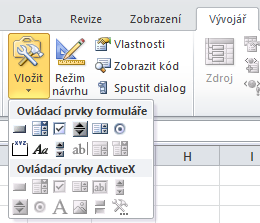 Formuláře VBA
Popisek – text přidaný k listu nebo formuláři a poskytující informace o ovládacím prvku, listu nebo formuláři.
Skupinový rámeček – rámeček s popiskem, který seskupuje související ovládací prvky (obvykle přepínače nebo zaškrtávací políčka).
Příkazové tlačítko – tlačítko, které při stisknutí spustí makro.
Zaškrtávací políčko – políčko, které zapíná nebo vypíná příslušnou možnost. 
Přepínač – prvek, pomocí kterého je vybírána jedna ze skupiny možností ve skupinovém rámečku. Ve skupinovém rámečku lze zapnout pouze jeden přepínač.
Seznam – seznam položek, ze kterých si můžeme vybírat.
Rozevírací seznam –  seznam + textové pole.
Posuvník – Ovládací prvek, pomocí kterého se posunuje seznam hodnot klepnutím na šipku posuvníku nebo přetahováním jezdce posuvníku. 
Číselník – Tlačítko se šipkami nahoru a dolů, které můžete připojit k buňce. Klepnutím na šipku nahoru hodnotu zvýšíte, klepnutím na šipku dolů hodnotu snížíte.
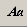 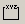 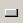 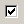 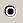 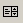 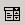 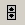 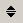 Formuláře VBA
Formulář je součást projektu
Formulářové prvky se vkládají drag & drop z palety prvků
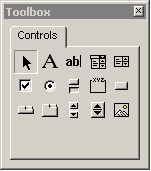 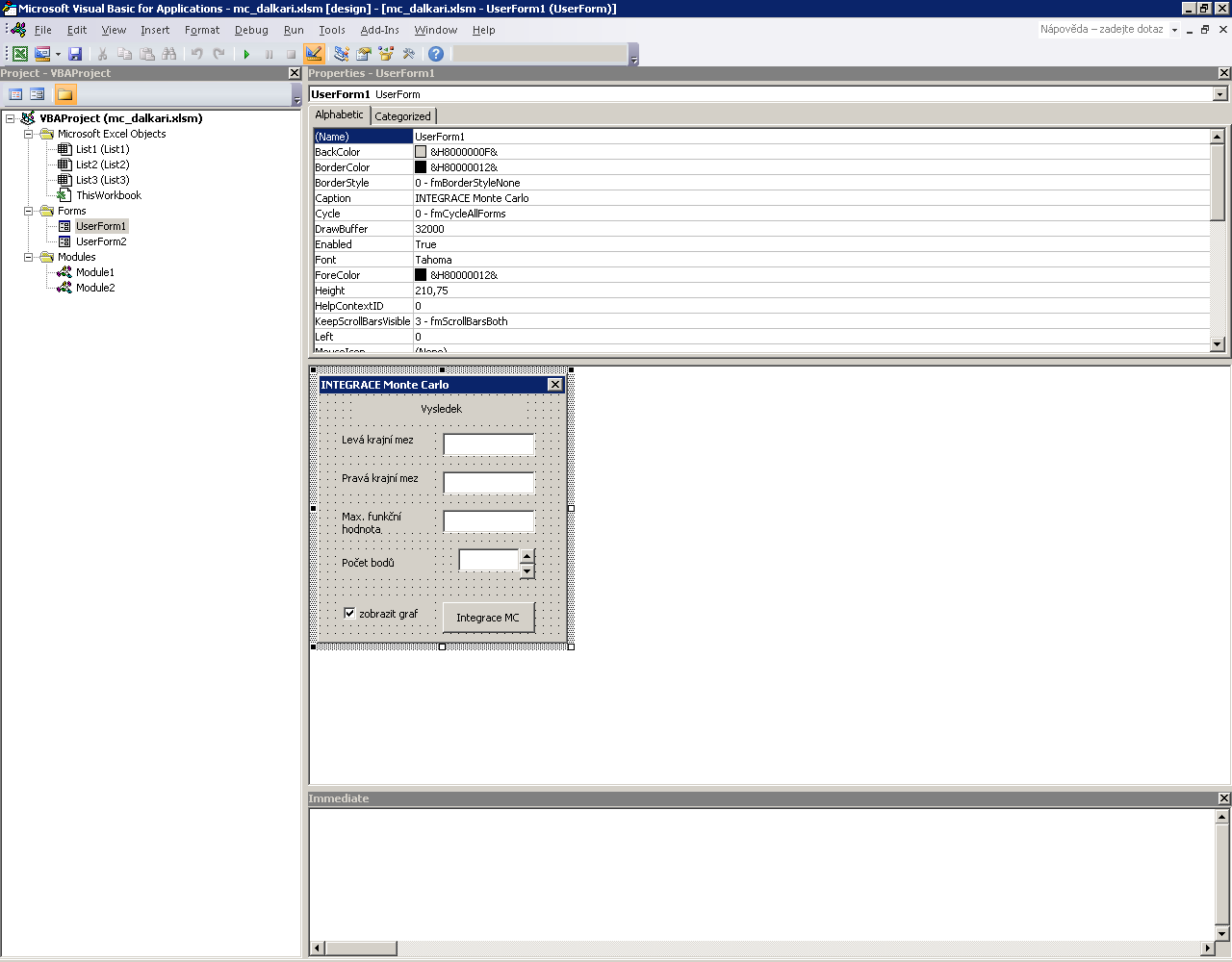 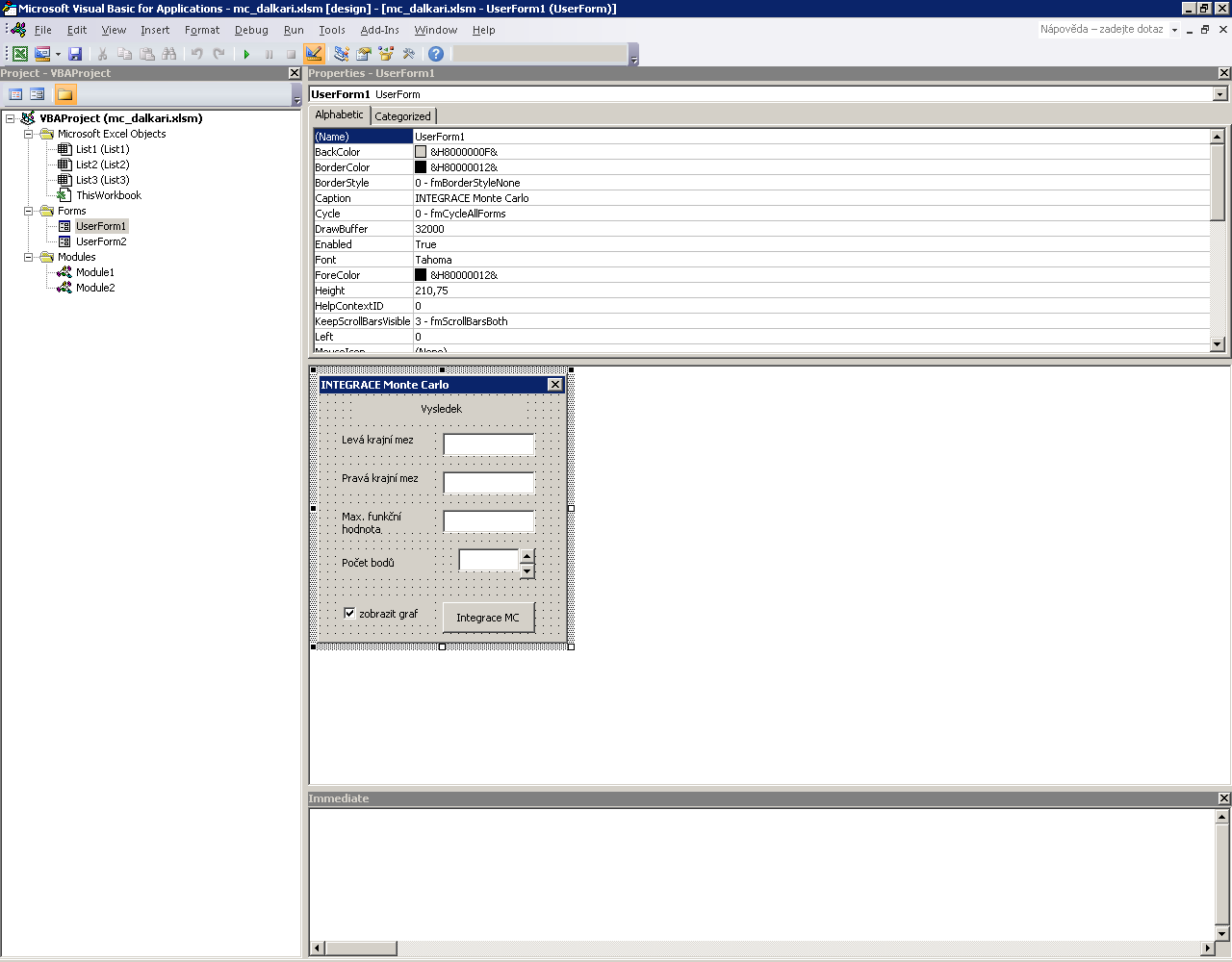 Konstrukce událostních procedur
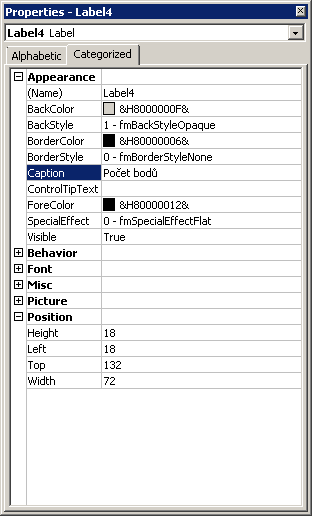 Levý listbox umožňuje vybrat prvek
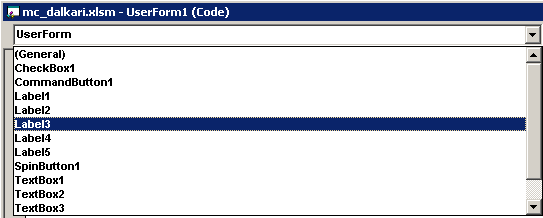 název prvku + název události
Pravý listbox umožňuje vybrat událost
				Private Sub Label3_Click()

				
				End Sub
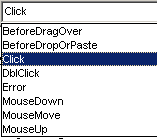 reakce na vzniklou událost
Původní podoba formuláře
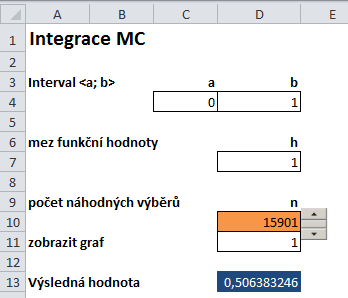 =int_fce_mc1(a;b;h;n;graf)
VBA formulář a událostní procedura
Private Sub CommandButton1_Click()
  Dim x As Double
  With UserForm1
    If Not IsNumeric(.TextBox1.Value) Then
      MsgBox ("Chybně zadaná levá mez intervalu <a;b>.")
      Exit Sub
    End If
    If Not IsNumeric(.TextBox2.Value) Then
      MsgBox ("Chybně zadaná pravá mez intervalu <a;b>.")
      Exit Sub
    End If
    If Not IsNumeric(.TextBox3.Value) Then
      MsgBox ("Chybně zadaná mez funkčních hodnot.")
      Exit Sub
    End If        
    x = int_fce_mc(.TextBox1.Value, .TextBox2.Value, .TextBox3.Value, .SpinButton1.Value)      
    Label5.Caption = "Odhad integrálu: " & CStr(x)
  End With
End Sub
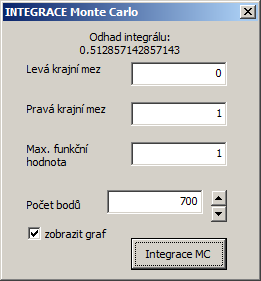 Děkuji za pozornost.